博硕士学位论文网上提交
图书馆信息咨询部
2020年6月
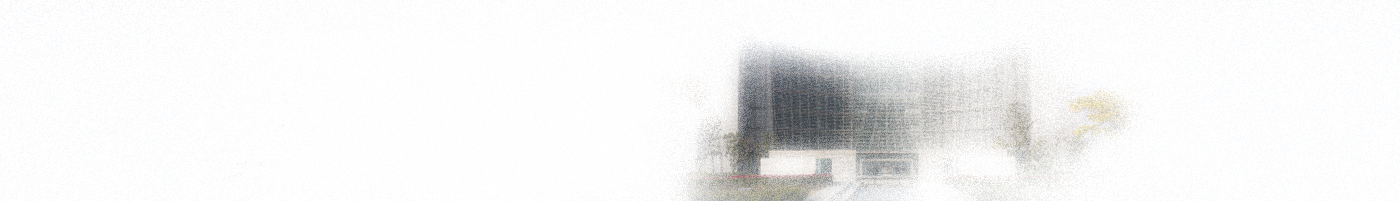 提交流程
网络提交
未通过
审核
（1-3个工作日）
按提示修改
通过
注意事项
1-3个工作日：
网络提交初审需要1-3个工作日，如果审核不通过，需要修改，时间会更长一点。
请不要要求我们半天内完成电子学位论文的审核，您有2400多位同学同期毕业。


封面和独创性声明请用扫描版，PDF文件中不能有空白页、批注、标记和乱码。
封面：请区分“学科专业”和“学位类别”，如无法分辨，请参考学位论文提交系统的提交表单，有提示。
顺序：封面（中英文）、题名页、独创性声明和使用授权书、中文摘要、英文摘要、目录、图表清单、主要符号表、主体部分、参考文献、附录、攻读博士/硕士学位期间参与的科研项目和取得的研究成果、致谢。 
页码：摘要到正文前的页码请用罗马数字计数，正文及其以后页码请用阿拉伯数字计数。
目录：从正文开始，请仔细核对目录的内容、对应的页码是否正确。
日期：在系统内填写表单时，请注意区分答辩日期和提交日期，两个不一样哦。
    *：     必填项目，红色请注意提示。

其实我也不想写这么多，但是，审核的时候……你懂得！
网络提交
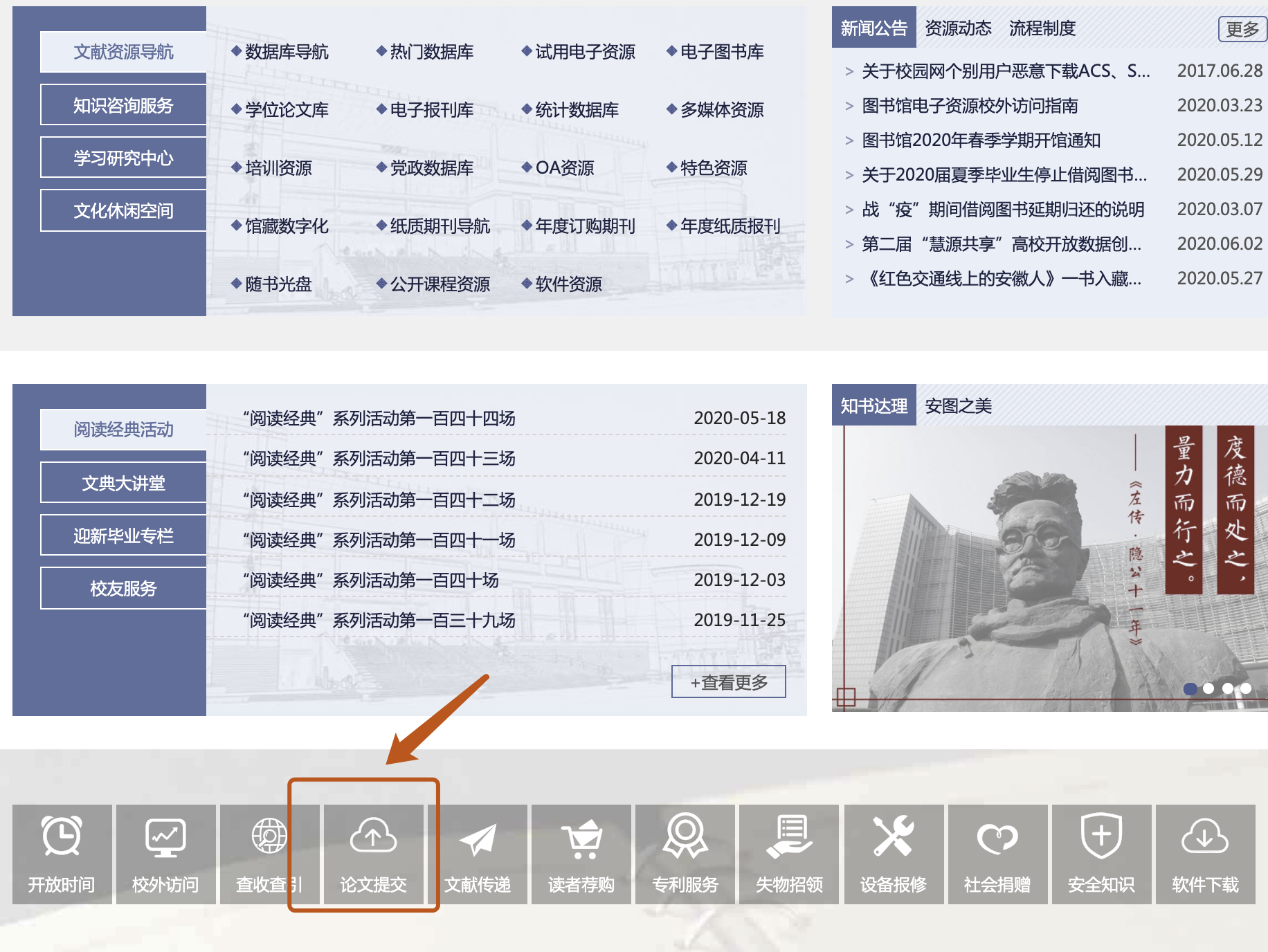 请仔细阅读
提交须知，尤其是红色部分。
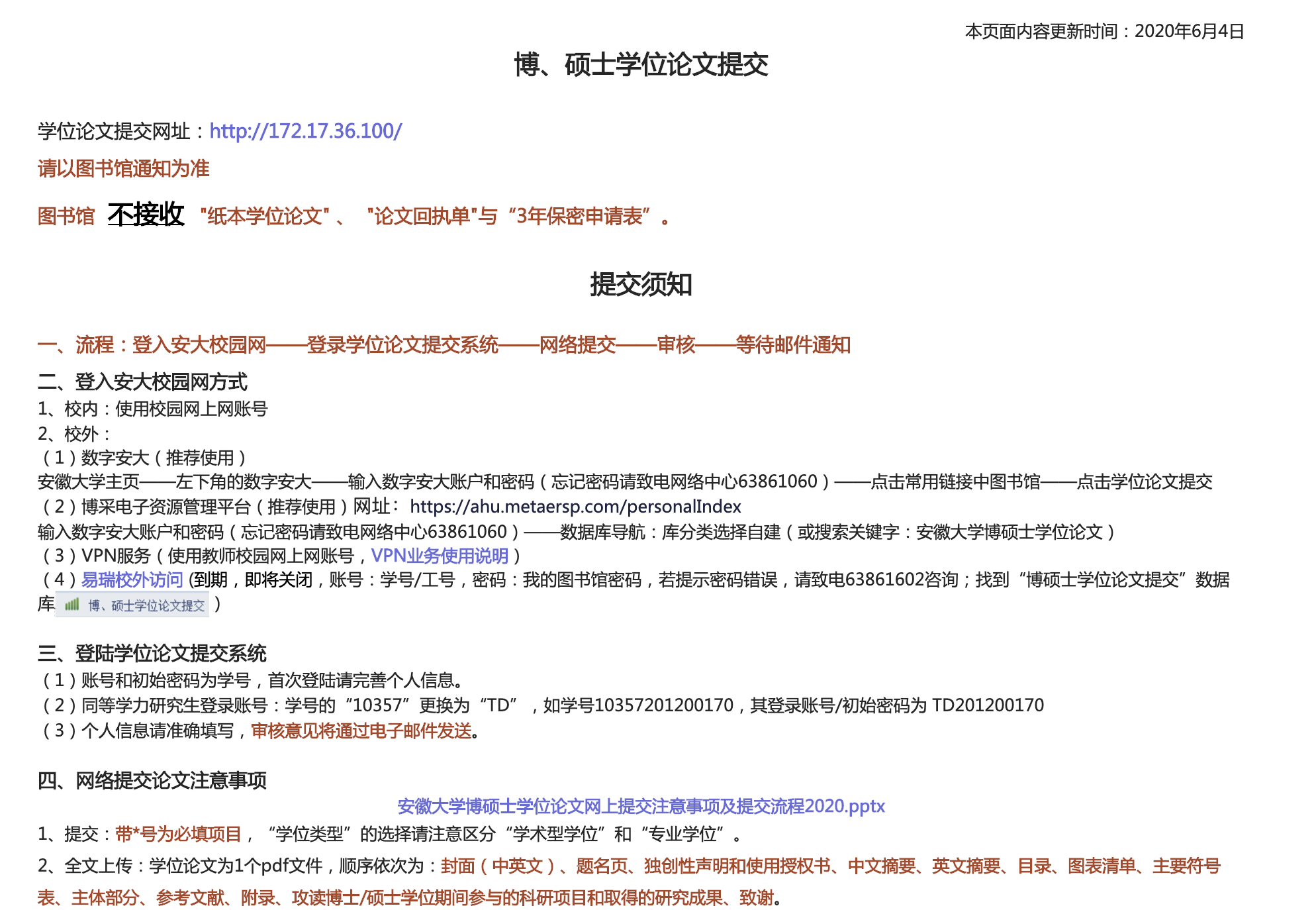 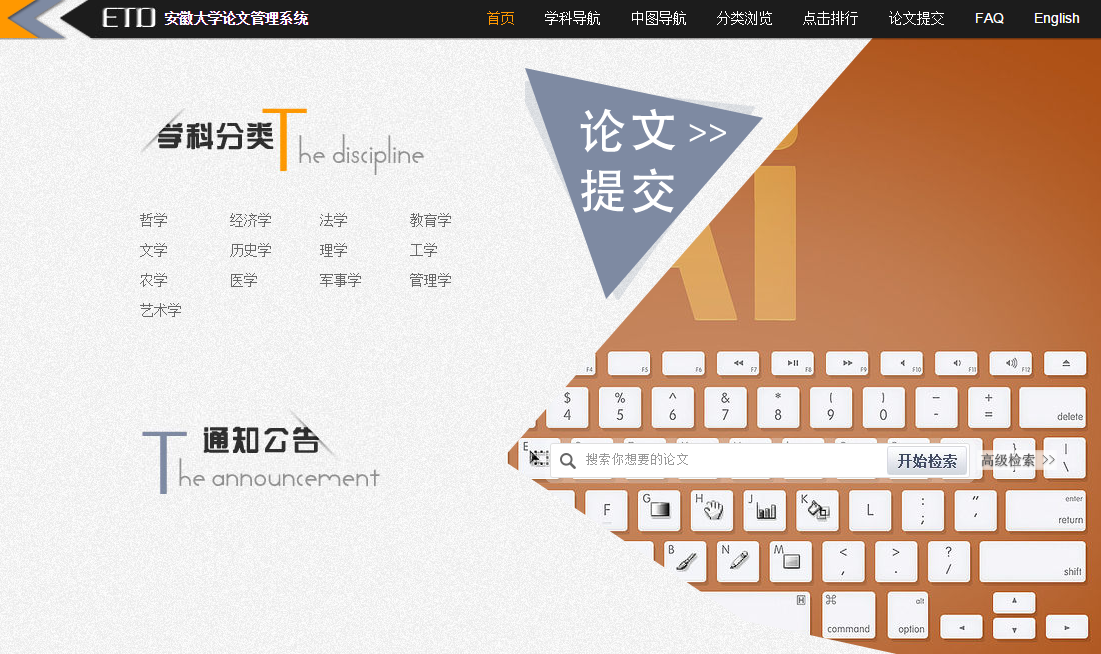 提交入口
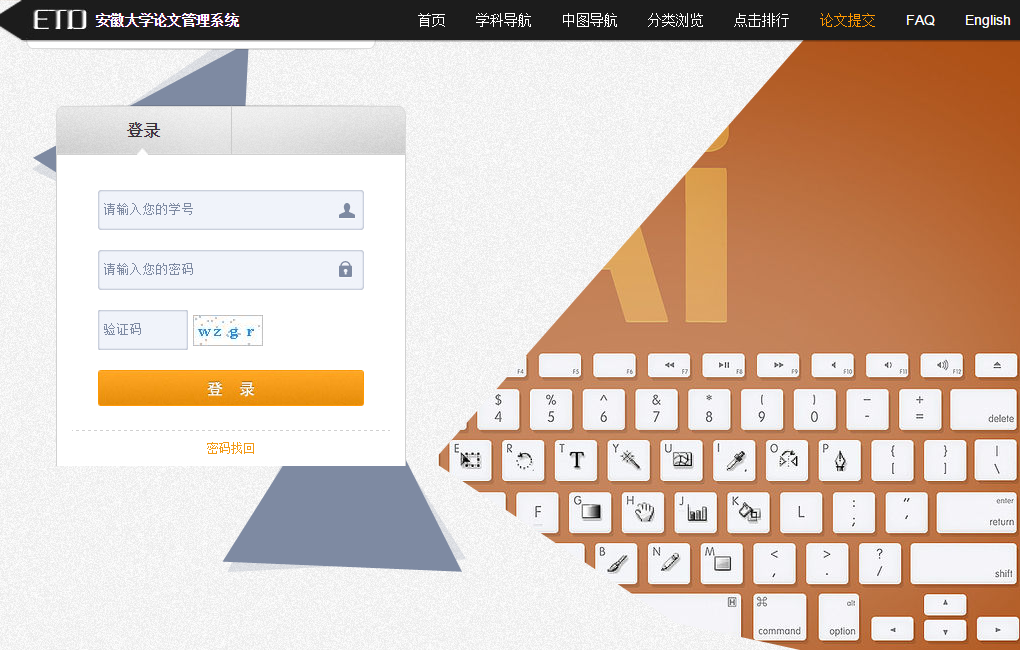 初始密码为学号
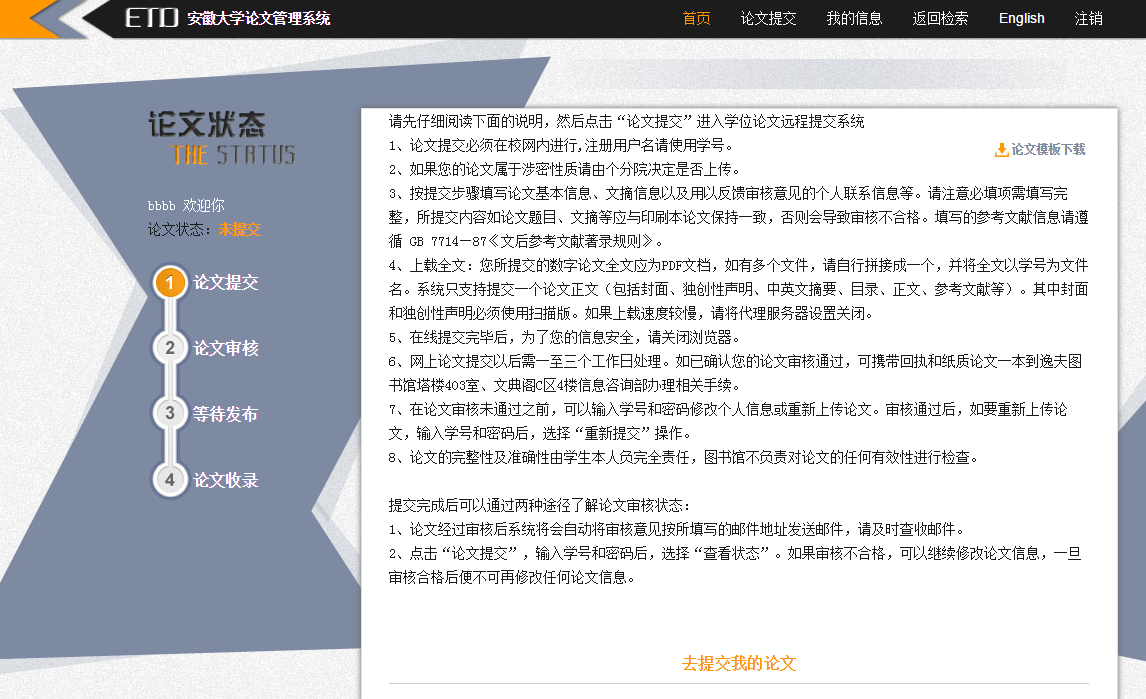 1、请在“我的信息”里修改个人信息
2、请仔细阅读文字内容，然后提交
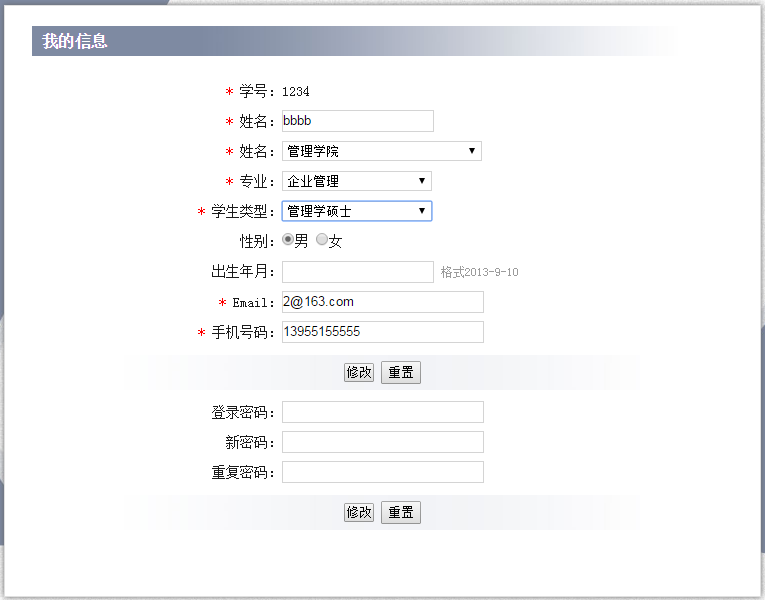 请补充邮箱和手机号码，审核意见将以邮件形式通知，方便快捷。
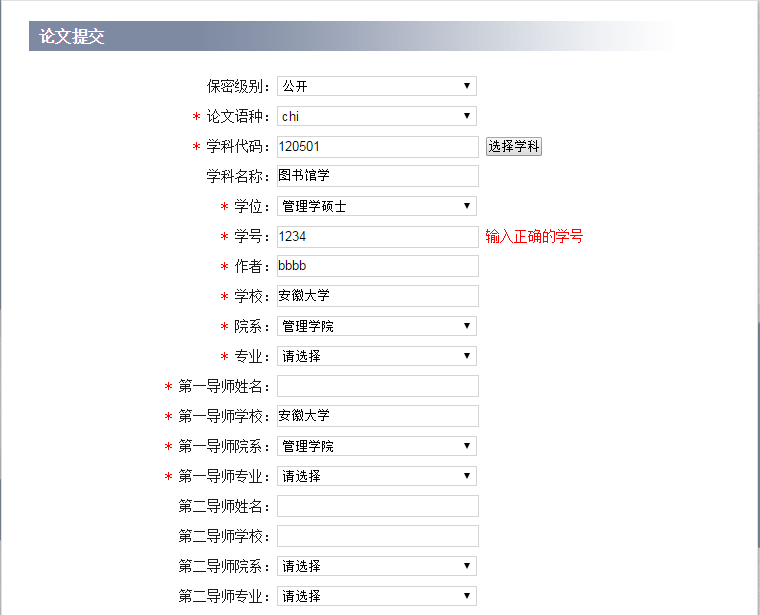 此处统一为“公开”，保密论文后期由管理员统一修改
选择学科后，系统自动补充学科代码以及学科名称
学位请注意区分“学术型学位”和“专业学位”
两个日期不同，请注意区分
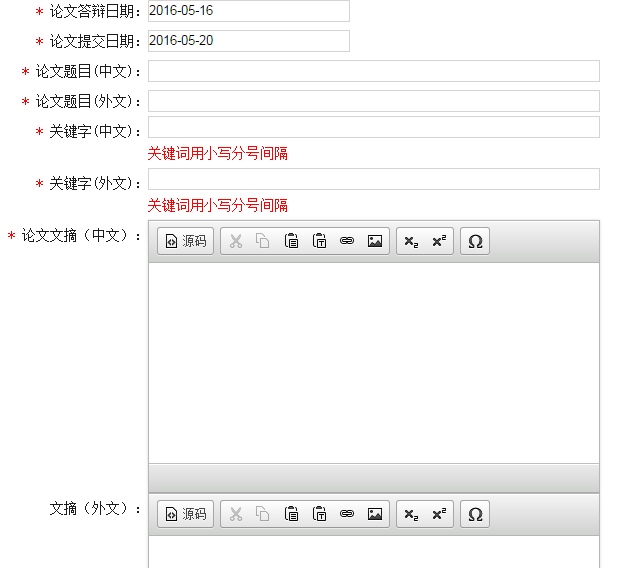 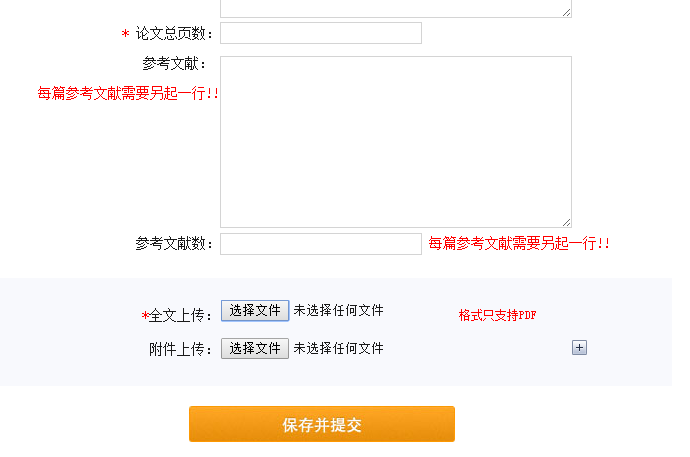 1、全文上传：学位论文主体请在此处上传，使用pdf格式，所有文件合并为1个pdf文件，顺序依次为：封面（中英文）、题名页、独创性声明和使用授权书、中文摘要、英文摘要、目录、图表清单、主要符号表、主体部分、参考文献、附录、攻读博士/硕士学位期间参与的科研项目和取得的研究成果、致谢。 
2、封面和独创性声明请用扫描版
3、PDF文件中不能有空白页、批注、标记和乱码。
2、附件上传：不能合并到PDF文件中的其他格式文件，请在此处上传。
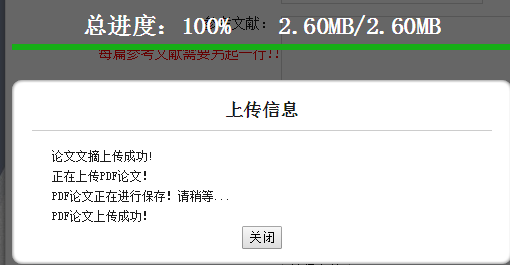 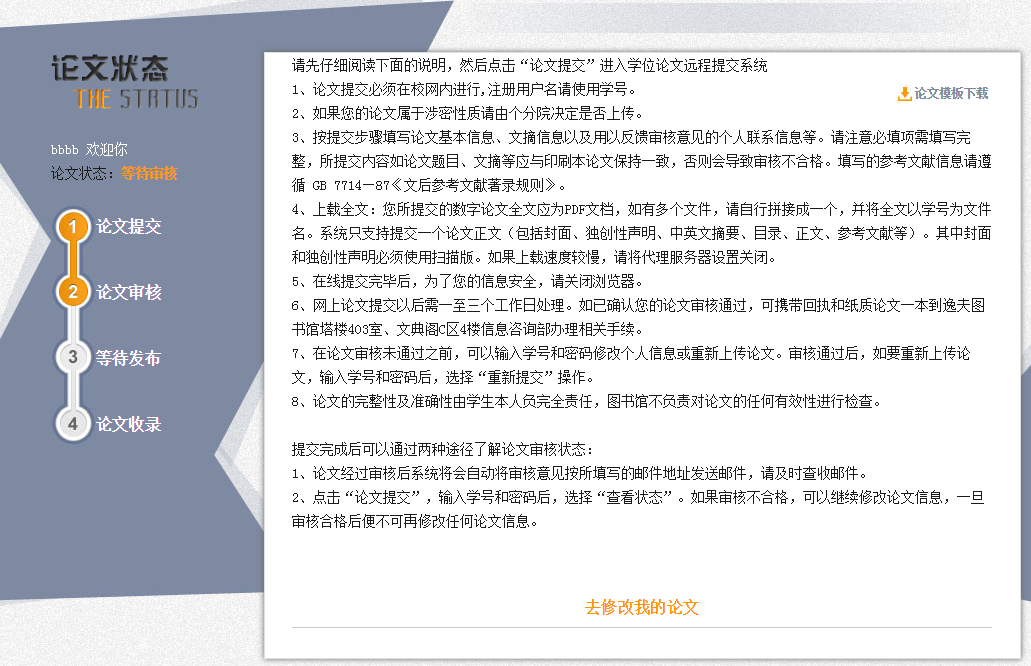 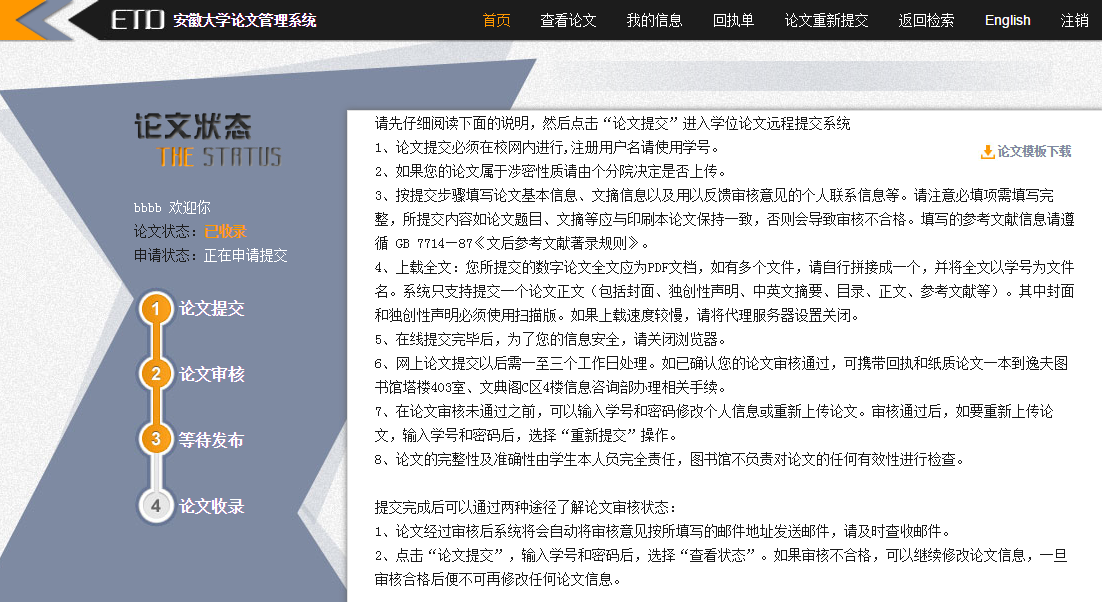 论文提交后，在审核阶段可修改表单信息及上传的文件
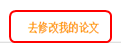 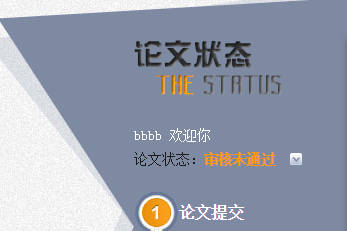 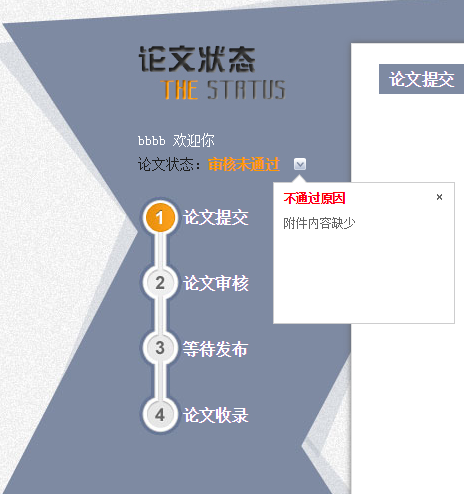 请根据“不通过原因”修改
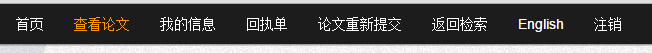 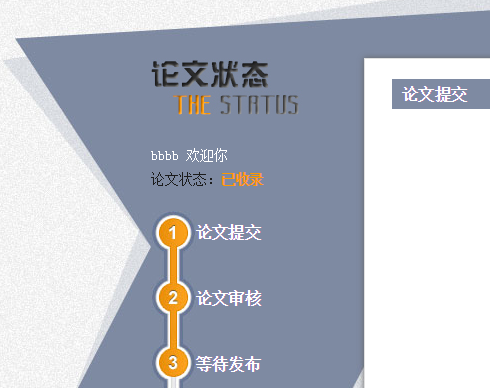 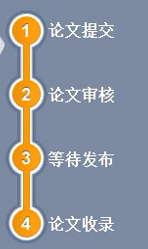 恭喜您，网络提交成功。
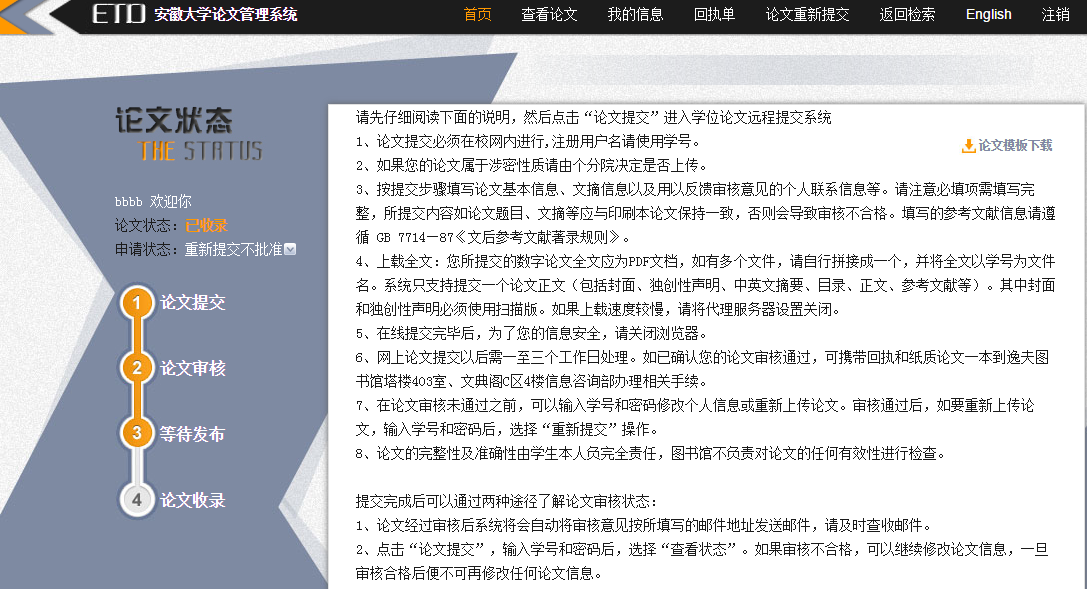 在“已收录”状态下，您需要修改论文，可以选择“重新提交”
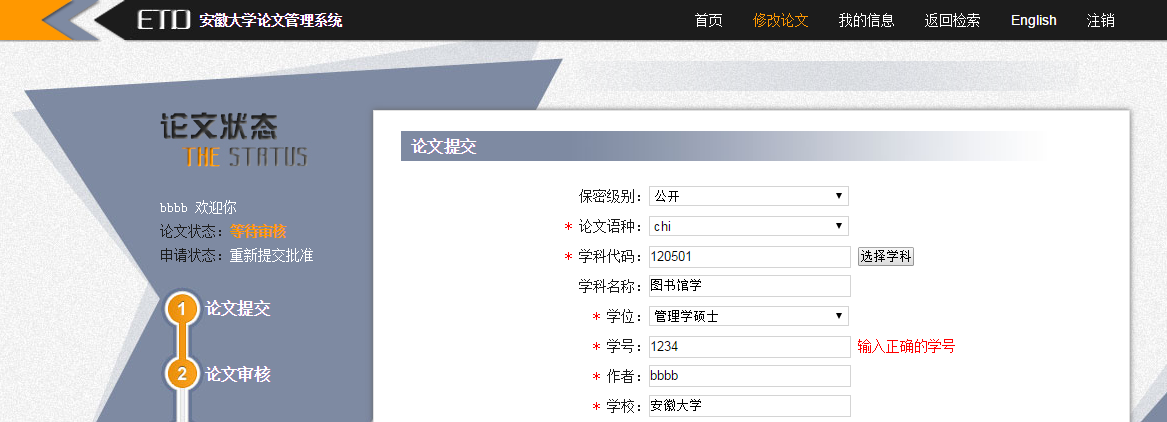 修改论文表单信息、重新上传全文信息，等待审核。
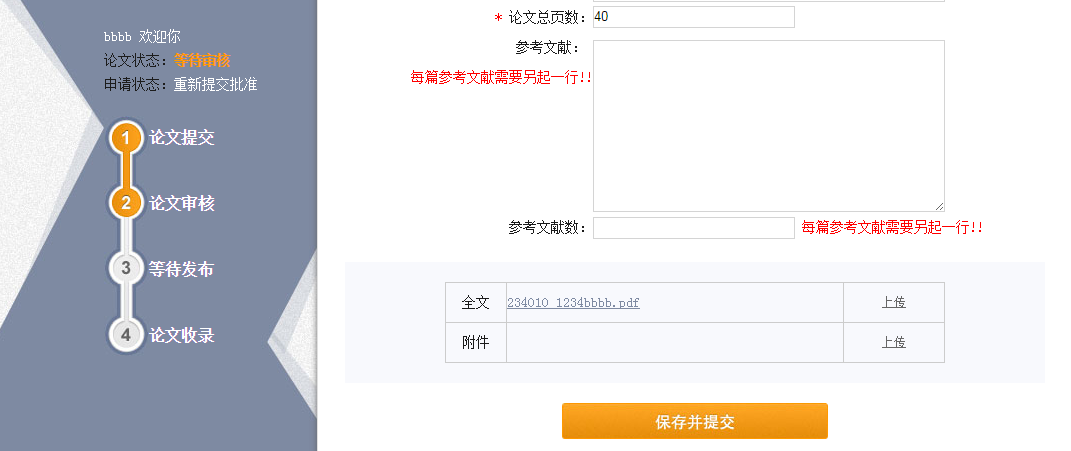 常见错误
封面错误
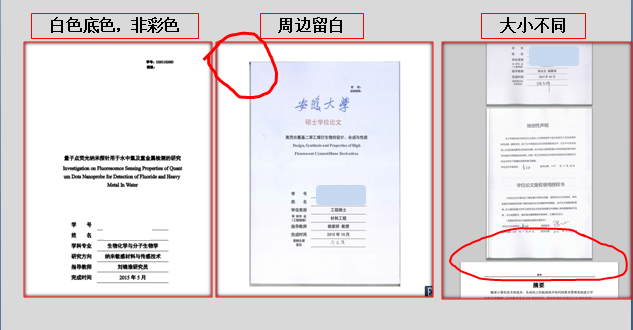 目录格式：先摘要，后目录
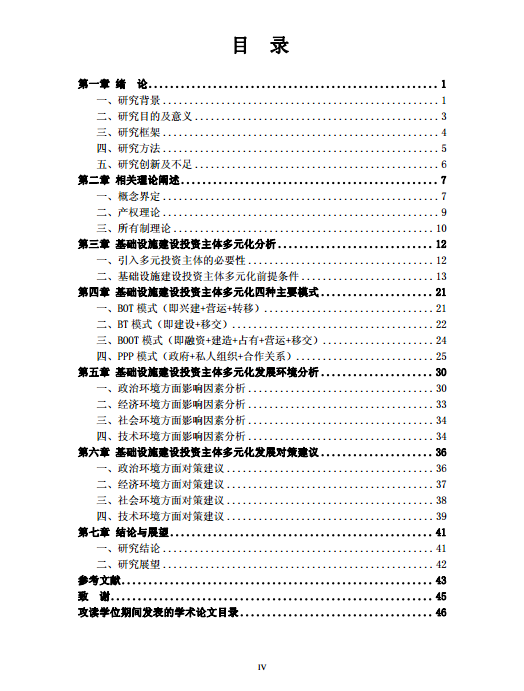 摘要、目录用罗马数编号
目录内容从正文开始，用阿拉伯数字从1开始编号
目录错误：
②
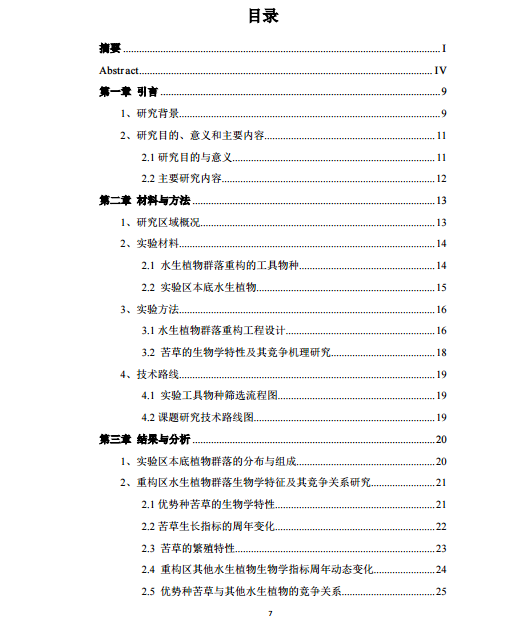 ③
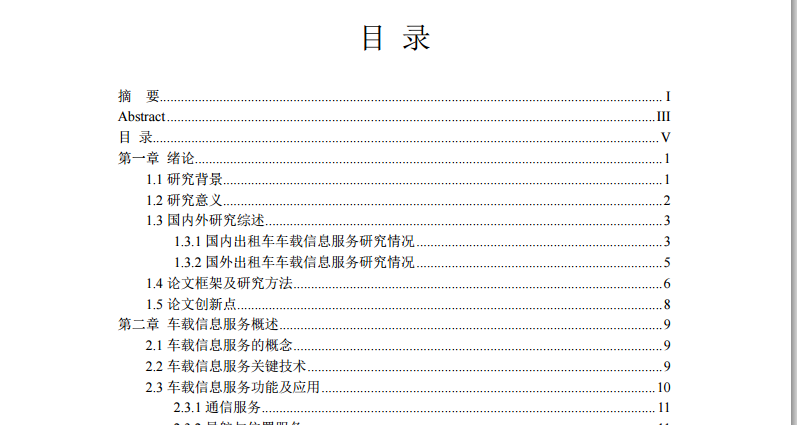 ①
①②
目录页放在摘要后，内容应当从正文开始，不能从摘要开始，也不要有“目录”行
③
正文从阿拉伯数字 1 开始编号，
④
④
目录页码是罗马数数字，续摘要编号
页眉错误：独创声明、摘要、目录，不需要页眉
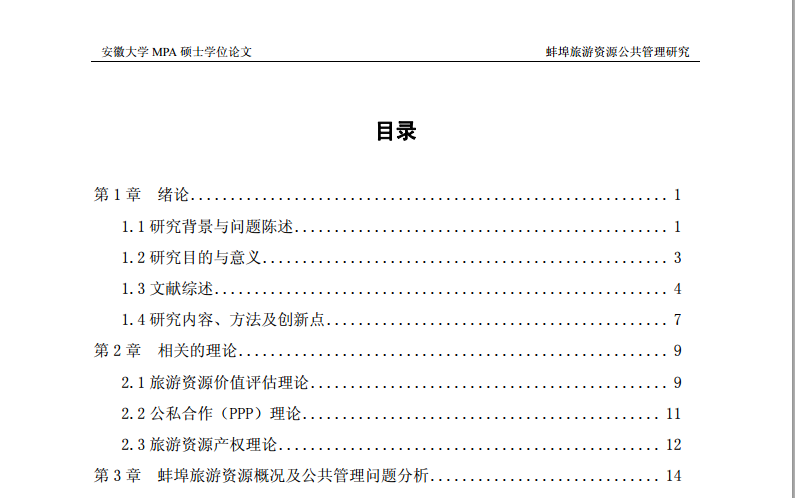 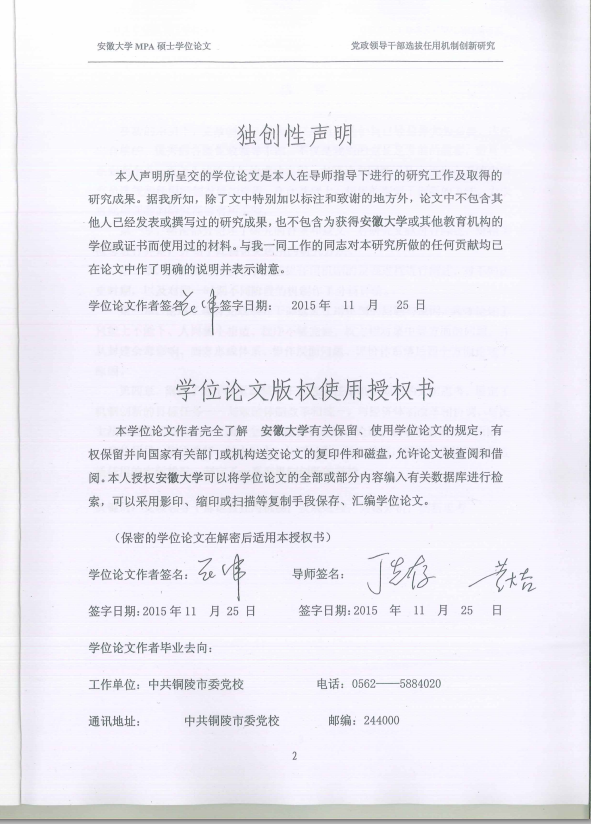 不需要页眉
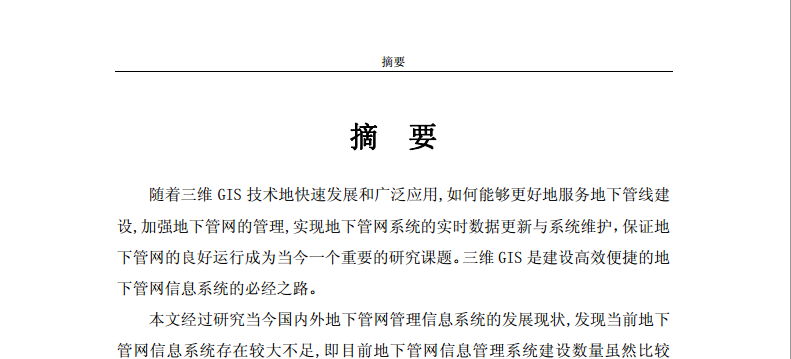 不需要页码
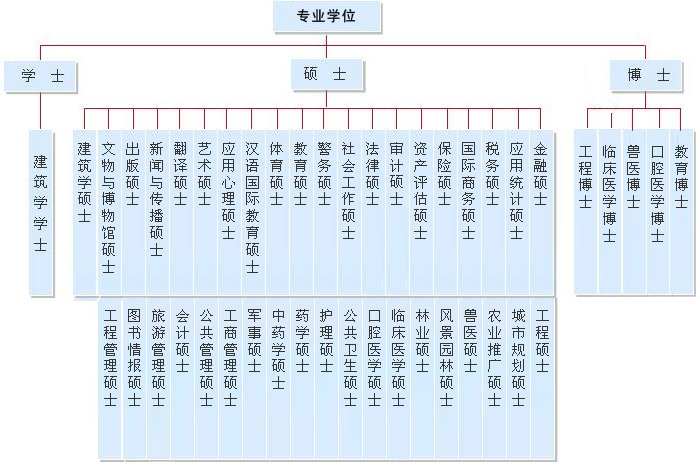 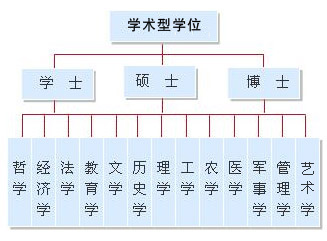 合作愉快